California School Dashboard Local Indicators
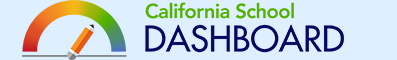 Maryetta Golden, Head of School (K-5th)
Riffat Akram, Head of Schools (6th - 8th)
Maurice Williams, Head of School (9th - 12th)
CA Dashboard
What Is the California School Dashboard? 

The California School Dashboard (or the Dashboard) is an online tool that shows parents and communities how schools and districts are performing on test scores, graduation rates, and other measures of student success. These multiple measures of success reflect California’s new accountability system, which is based on the ten priority areas of the Local Control Funding Formula (LCFF) available at http://www.cde.ca.gov/fg/aa/lc/lcffoverview.asp.
Local Indicators
Local indicators are a part of a seamless accountability system that: 

Reflects the emphasis on ‘local control’ 

Enables LEAs to measure its progress using local data 

Provides valuable information necessary for stakeholders to engage in meaningful engagement with a holistic understanding of local successes and challenges 

Informs the Local Control and Accountability Plan (LCAP) planning process
Local Indicators
Priority 1: 
Basic Services and Conditions
Teacher misassignment
Student access to instructional material
Conditions of school facilities

Priority 2: 
 Implementation of State Academic Standards

Priority 3: 
Parent Engagement

Priority 6:
School Climate

Priority 7:
Access to a Broad Course of Study
AIMS MS - Priority 1
Priority 1 - Basic Services and Conditions: Met
Teacher misassignment - 20%
Student access to instructional material - 100%
Conditions of school facilities - Good 

Teacher credentialing continues to be a priority. Several teachers who are in need of clearing their preliminary credential participated in the induction program, a cost for which the school pays. Several other teachers are enrolled in teacher credential programs and working as interns. 
All of our students have access to standards-aligned instructional materials including technology devices and internet access for use at school and home. 
We are still following CDE guidelines for safe in-person learning. Students are required to wear mask at all time when indoors,  facilities are checked, sanitized and maintained throughout the day .  The school created a partnership with an on-site janitorial company to provide additional daily cleaning, sanitization and maintenance services.  This provides students a COVID-19 safe, healthy and inviting learning environment where they are protected from physical and emotional harm and is essential to the mission of our schools. Safe schools are not just places with advanced security procedures. They are also places that help students develop and that allow them to succeed even in difficult circumstances. We believe safe schools encourage healthy behaviors that help students learn about fitness, nutrition, and healthy choices.
AIMS MS - Priority 2
Priority 2 - Implementation of State Academic Standards: Met
The district conducted several needs assessments in order to determine the most appropriate strategies for in-person learning learning as well as recovering learning loss from the year of distant learning.  
Teachers were provided with resources, individulaized supplemental curricula, and technology to provided differentiated learning in the classrooms.Teachers were provided professional development required for implementation of State Academic standards and tools to support students in recovering their learning loss due to COVID-19 school closures. 

The district conducted several needs assessments in order to determine proper ELA curriculum and teacher training required to build vertical alignment between K-12; the ultimate goal is college-readiness. Schools determined a need for more higher order thinking materials to support a college-ready literacy program. Teachers began to receive training on building higher order thinking literacy protocols to build upon a robust reading comprehension program. 

The district conducted additional needs assessments in order to determine better toimprove instructions in math curriculum. New math curriculum is adopted for 6th,7th & 8th grades. Teachers required additional training in emphasizing Common Core approaches to math in order to supplement the curriculum effectively. Teachers received this training. Professional development towards Next Generation Science Standards implementation of Inspire Science curriculum from MGrawhill that focuses on hands on inquire based learning.  Teachers are trained using the text and digital instructional materials from History Alive for Social Science. Mandarin and Spanish were both offered for students in the middle school.  

In addition, the school applied for Measure G1 which allow students to be provided innovative courses that cover visual and performing arts. We envision a program that will offer a unique combination of rigorous curriculum and artistic immersion.
AIMS MS - Priority 3
Priority 3 - Parent Engagement: Met
Building Relationships
1.Rate the LEA’s progress in developing the capacity of staff (i.e. administrators, teachers, and classified staff) to build trusting and respectful relationships with families. *Rating Scale (lowest to highest): 1 – Exploration and Research Phase; 2 – Beginning Development; 3 – Initial Implementation; 4 – Full Implementation; 5 – Full Implementation and Sustainability
School’s Answer:  5 - Full Implementation and Sustainability

2. Rate the LEA’s progress in creating welcoming environments for all families in the community. *Rating Scale (lowest to highest): 1 – Exploration and Research Phase; 2 – Beginning Development; 3 – Initial Implementation; 4 – Full Implementation; 5 – Full Implementation and Sustainability
School’s Answer:   5 - Full Implementation and Sustainability
 
3. Rate the LEA’s progress in supporting staff to learn about each family’s strengths, cultures, languages, and goals for their children.  Rating Scale (lowest to highest): 1 – Exploration and Research Phase; 2 – Beginning Development; 3 – Initial Implementation; 4 – Full Implementation; 5 – Full Implementation and Sustainability
School’s Answer:  5 - Full Implementation and Sustainability

4. Rate the LEA’s progress in developing multiple opportunities for the LEA and school sites to engage in 2-way communication between families and educators using language that is understandable and accessible to families. *Rating Scale (lowest to highest): 1 – Exploration and Research Phase; 2 – Beginning Development; 3 – Initial Implementation; 4 – Full Implementation; 5 – Full Implementation and Sustainability
School’s Answer:  5 - Full Implementation and Sustainability
AIMS MS - Priority 3
Building Partnerships for Student Outcomes
5. Rate the LEA’s progress in providing professional learning and support to teachers and principals to improve a school’s capacity to partner with families. *Rating Scale (lowest to highest): 1 – Exploration and Research Phase; 2 – Beginning Development; 3 – Initial Implementation; 4 – Full Implementation; 5 – Full Implementation and Sustainability
School’s Answer:  5 - Full Implementation and sustainability

6. Rate the LEA’s progress in providing families with information and resources to support student learning and development in the home. *Rating Scale (lowest to highest): 1 – Exploration and Research Phase; 2 – Beginning Development; 3 – Initial Implementation; 4 – Full Implementation; 5 – Full Implementation and Sustainability
School’s Answer: 5 - Full Implementation and sustainability

7. Rate the LEA’s progress in implementing policies or programs for teachers to meet with families and students to discuss student progress and ways to work together to support improved student outcomes. *Rating Scale (lowest to highest): 1 – Exploration and Research Phase; 2 – Beginning Development; 3 – Initial Implementation; 4 – Full Implementation; 5 – Full Implementation and Sustainability
School’s Answer:  5 - Full Implementation and sustainability

8. Rate the LEA’s progress in supporting families to understand and exercise their legal rights and advocate for their own students and all students. *Rating Scale (lowest to highest): 1 – Exploration and Research Phase; 2 – Beginning Development; 3 – Initial Implementation; 4 – Full Implementation; 5 – Full Implementation and Sustainability
School’s Answer: 5 - Full Implementation and sustainability
AIMS MS - Priority 3
Seeking Input for Decision Making
9. Rate the LEA’s progress in building the capacity of and supporting principals and staff to effectively engage families in advisory groups and with decision-making. *Rating Scale (lowest to highest): 1 – Exploration and Research Phase; 2 – Beginning Development; 3 – Initial Implementation; 4 – Full Implementation; 5 – Full Implementation and Sustainability
School’s Answer: 5 - Full Implementation and sustainability
10. Rate the LEA’s progress in building the capacity of and supporting family members to effectively engage in advisory groups and decision-making. *Rating Scale (lowest to highest): 1 – Exploration and Research Phase; 2 – Beginning Development; 3 – Initial Implementation; 4 – Full Implementation; 5 – Full Implementation and Sustainability
School’s Answer: 5 - Full Implementation and sustainability

11. Rate the LEA’s progress in providing all families with opportunities to provide input on policies and programs, and implementing strategies to reach and seek input from any underrepresented groups in the school community. *Rating Scale (lowest to highest): 1 – Exploration and Research Phase; 2 – Beginning Development; 3 – Initial Implementation; 4 – Full Implementation; 5 – Full Implementation and Sustainability
School’s Answer: 5 - Full Implementation and sustainability

12. Rate the LEA’s progress in providing opportunities to have families, teachers, principals, and district administrators work together to plan, design, implement and evaluate family engagement activities at school and district levels. *Rating Scale (lowest to highest): 1 – Exploration and Research Phase; 2 – Beginning Development; 3 – Initial Implementation; 4 – Full Implementation; 5 – Full Implementation and Sustainability
School’s Answer: 5 - Full Implementation and sustainability
AIMS MS - Priority 6
Priority 6 - School Climate: Met


Family Survey (Strongly agree or agree responses)
1: At school my child is able to do his/her work without worrying about his/her physical or emotional safety.  
2: This school has a supportive learning environment for my child.  

Providing students a healthy and inviting learning environment where they are protected from physical and emotional harm is essential to the mission of our schools. Safe schools are not just places with advanced security procedures. They are also places that help students develop that allow them to succeed even in difficult circumstances. Safe schools encourage healthy behaviors that help students learn about fitness, nutrition, and healthy choices.
AIMS MS- Priority 7
Priority 7- Access to a Broad Course of Study: Met
1. Briefly identify the locally selected measures or tools that the LEA is using to track the extent to which all students have access to, and are enrolled in, a broad course of study, based on grade spans, unduplicated student groups, and individuals with exceptional needs served.
At AIMS MS, all students were enrolled in the following courses: 
English Language Arts
Mathematics
Social Studies
Science
Physical Education
World Languages Courses (Mandarin/Spanish)
Visual & Performing Art courses (Art/Graphic Design/Music)


2. Using the locally selected measures or tools, summarize the extent to which all students have access to, and are enrolled in, a broad course of study. The summary should identify any differences across school sites and student groups in access to, and enrollment in, a broad course of study. LEAs may describe progress over time in the extent to which all students have access to, and are enrolled in, a broad course of study.
At AIMS MS, all students were enrolled in the following courses: 

English Language Arts
Mathematics
Social Studies
Science
Physical Education
World Languages Courses (Mandarin/Spanish)
Visual & Performing Art courses (Art/Graphic Design/Music)

This is ensured by enrollment as well as consistent progress monitoring. Students who required additional support in core subjects, through pull-out support, received services from instructional aids.Students with exceptional needs, as mandated by their IEP or 504, will still have access to general education classrooms based on standard compliance with IEPs. Additionally, students who are English learners either received push-in and/or pull-out services so that they could access coursework in the general education classroom. Newcomer ELs have designated ELD class.
AIMS MS- Priority 7
Priority 7- Access to a Broad Course of Study: Met

3. Given the results of the tool or locally selected measures, identify the barriers preventing the LEA from providing access to a broad course of study for all students.
During the 2022-23 academic school year, there were several unprecedented challenges due to school closures during Covid-19 pandemic that prevented a greater access to a broad course of study for all students, particularly as it pertained to implementing the instructions virtually via zoom and the online platforms. Students have lost great deal og learning as well as social emotional growth since 2020. 


4. In response to the results of the tool or locally selected measures, what revisions, decisions, or new actions will the LEA implement, or has the LEA implemented, to ensure access to a broad course of study for all students?

During the 2022-23 school year, returning from the Covid-19 pandemic forced us to make several changes throughout the year. At the beginning of the school year,we shifted our focus in recovering the learning loss and providing social emotional support, that required us to modify our master schedules, intervention support plans. We added 30 minutes of social emotional learning for all students into their daily master schedules. Our teachers has to add additional focus on Students’ social emotional well being. Our schools are also facing challenges in hiring highly qualified teachers and support staff as a result of nationwide teacher shortage.
The school is engaging with various stakeholders to ensure that we are gathering information and to include all families. 

The LEA is working on strengthening the way that we are providing information and resources to support student learning and development in the home.

The LEA is working towards strengthening the way in which we seek input for decision making.